SESSION CODE: #ARC-MID204
Daniel Beaty
Disposable Architect
Objectify/Xamling
DisposableArchitect.com
Disposable Architecture
(c) 2011 Microsoft. All rights reserved.
What are we talking about today?Disposable Architecture
What is Disposable Architecture?

When does it become In-Disposable

Dis-Economys of Scale

Are we at the Project Tipping point?

Architecture Debt – Are we bankrupt?

How do I adopt Disposable Architecture?

Sweet Spot

Cheat Sheet
(c) 2011 Microsoft. All rights reserved.
QUOTEDisposable Architecture
There is no such thing as a perfect architecture decision, just opinions all dependant on where your standing in time. (modified Richardo Semler)

Not 10, not 5 
Maybe 2 years
(c) 2011 Microsoft. All rights reserved.
What isDisposable Architecture
Language to communicate with your business

Thinking with the end in mind

DA is to SOA, like Agile is to Waterfall

Compliments traditional architecture, doesn’t replace it

It puts business enablement first, technical purity second

Ratification of what's already happening today
(c) 2011 Microsoft. All rights reserved.
When does it become In-Disposable Architecture
Tactical vs Strategic

Situational Apps

Convention over Configuration

Good architecture isn't about good technology, its about good business outcomes

When you start to chain you need to switch
(c) 2011 Microsoft. All rights reserved.
Dis-Economys of ScaleDisposable Architecture
When you spend more time talking about the project than working on it

Duplication of effort

Increasing our communication overheads

Slowing down the decision path

Value doesn’t go up because you spend more
(c) 2011 Microsoft. All rights reserved.
Are we at the Project Tipping point?Disposable Architecture
3-4 years in, you ask yourself what was our business intent again?

We cant stop now, we have already spent so much

Don’t worry about it, we will just Amortize it

You present an alternative that is cheaper and more effective but its ignored
(c) 2011 Microsoft. All rights reserved.
Architecture DebtDisposable Architecture
I have created architecture debt, all architecture becomes debt eventually

What am I really signing our organisation up for?

How many companies have the time and resources to fully implement any architecture pattern and practices such as SOA?

If its so expensive to setup, chances are its going to cost a whole lot more to maintain
(c) 2011 Microsoft. All rights reserved.
How do I adopt Disposable ArchitectureDisposable Architecture
Think differently - 10 years ago, remember the boilerplate code

You have to champion the idea that disposability = flexibility

Start with your development or product selection team

Create the political space for solutions to be temporary as one of the main criteria

Draw on all the examples around you, Access & Excel powering organisations for 15 years
(c) 2011 Microsoft. All rights reserved.
Sweet SpotDisposable Architecture
Disposable Architecture
Maximise Agility and Speed-to-Market at Minimal cost
lightweight, throwaway, disposable
Front-End Systems
Channel applications
Useful business tools
Integration Layers
Maximise Re-use and long-term ROI
heavyweight, controlled, slow
Core Systems
Data Components
Mastering Data
Enterprise Reporting
Finance
Cheat SheetDisposable Architecture
New staff will always want to do it there own way, so why not build that into your architecture?

Encourage the adoption of new technology and systems with the primary motive being business value not technical preference

Technology debt exists no matter what, get over it and spend as little as you can to achieve the smooth adoption of technology your organisation is demanding
(c) 2011 Microsoft. All rights reserved.
Enrol in Microsoft Virtual Academy Today
Why Enroll, other than it being free?
The MVA helps improve your IT skill set and advance your career with a free, easy to access training portal that allows you to learn at your own pace, focusing on Microsoft technologies.
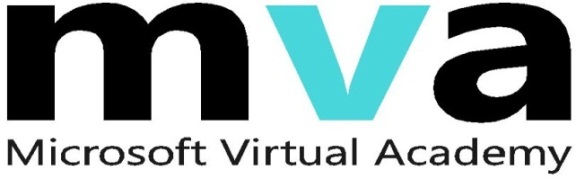 What Do I get for enrolment?	
Free training to make you become the Cloud-Hero in my Organization
Help mastering your Training Path and get the recognition
Connect with other IT Pros and discuss The Cloud
Where do I Enrol?
www.microsoftvirtualacademy.com
Then tell us what you think. TellTheDean@microsoft.com
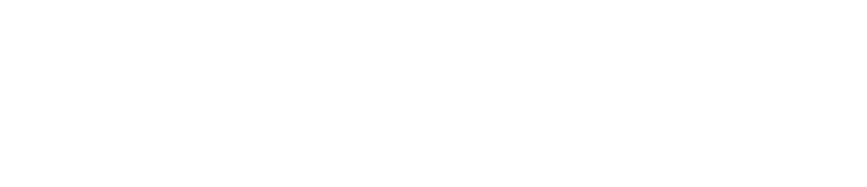 © 2010 Microsoft Corporation. All rights reserved. Microsoft, Windows, Windows Vista and other product names are or may be registered trademarks and/or trademarks in the U.S. and/or other countries.
The information herein is for informational purposes only and represents the current view of Microsoft Corporation as of the date of this presentation.  Because Microsoft must respond to changing market conditions, it should not be interpreted to be a commitment on the part of Microsoft, and Microsoft cannot guarantee the accuracy of any information provided after the date of this presentation.  MICROSOFT MAKES NO WARRANTIES, EXPRESS, IMPLIED OR STATUTORY, AS TO THE INFORMATION IN THIS PRESENTATION.
(c) 2011 Microsoft. All rights reserved.